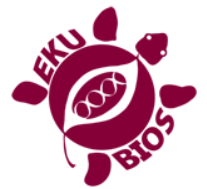 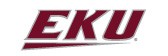 Characterization of Ligand-Independent p75NTR Signaling and Associated Effects on Neurodegeneration in Parkinson’s Disease
SAMANTHA RADOMSKI, SARAH SPARKS, CASSIDY SPEASE, BROOKE JACKSON, AND BRADLEY KRAEMER
Importance of the Project
Parkinson’s Disease (PD) impacts 7-10 million people worldwide.
PD is a neurodegenerative disease that results in a loss of dopaminergic neurons from the substantia nigra.
A loss of neurons leads to a decrease in dopamine production. 
Current treatments improve symptoms but do not prevent the underlying neurodegeneration.
Background
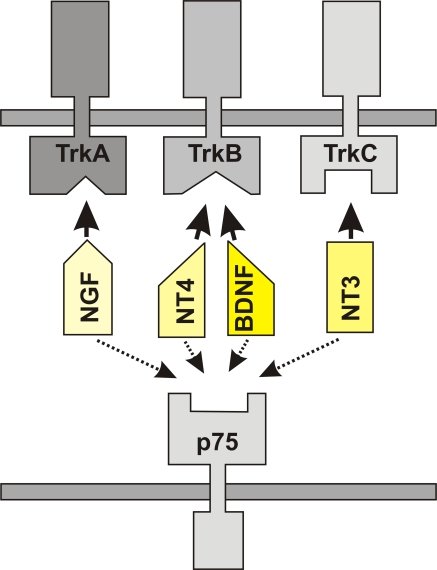 Neurotrophins: family of proteins that regulate cell growth and survival.
brain-derived neurotrophic factor (BDNF)
nerve growth factor (NGF)
neurotrophin-3 (NT3)
neurotrophin-4 (NT4)
P75NTR is a transmembrane protein associated with neurodegeneration.
Roles of p75NTR in PD-related neurodegeneration are poorly understood.
Image source: Halbach O. 2010. Involvement of BDNF in Age-Dependent Alterations in the Hippocampus. Front Aging Neurosci 2:1-11.
Process of Cleavage
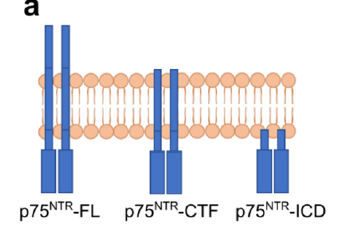 Full length p75NTR is cleaved by an enzyme to release the extracellular domain.

A second enzymatic cleavage event liberates the intracellular domain (ICD).
 
The ICD promotes downstream signaling.
Image source: Kraemer B, Clements R, Escobedo CM, Nelson K, Waugh CD, Elliott A, Hall W, Schemanski M. 2021. c-Jun N-terminal Kinase Mediates Ligand-Independent p75NTR Signaling in Mesencephalic Cells Subjected to Oxidative Stress. Neuroscience 453:222-236.
Recent Discoveries from Our Lab
Dopaminergic cells express p75NTR1 
P75NTR is cleaved in response to oxidative stress1
Oxidative stress promotes ligand-independent p75NTR signaling2
1. Kraemer B, Clements R, Escobedo CM, Nelson K, Waugh CD, Elliott A, Hall W, Schemanski M. 2021. c-Jun N-terminal Kinase Mediates Ligand-Independent p75NTR Signaling in Mesencephalic Cells Subjected to Oxidative Stress. Neuroscience 453:222-236.
2. Kraemer BR, Snow J, Vollbrecht P, Pathak a, Valentine W, Deutch A, Carder BD. 2014. A role for the p75 neurotrophin receptor in axonal degeneration and apoptosis induced by oxidative stress. J Biol Chem 289(31):21205-21216.
Aims
Aim One: Characterization of p75NTR signaling in cell culture models of PD associated with oxidative stress
Subaim 1A: Evaluate the presence of p75NTR co-receptors in dopaminergic cells
Subaim 1B: Evaluate the role of rotenone on p75NTR proteolysis in cultured cells

Aim Two: Investigating the effects of p75NTR signaling on neurodegeneration associated with PD
Subaim 2A: Optimize a protocol for modeling PD in mice
Subaim 2B: Investigate the role of p75NTR on dopaminergic neurodegeneration
Aim One
Characterization of p75NTR Signaling in Cell Culture Models of PD Associated with Oxidative Stress
Subaim 1A: TrkB is Expressed in Dopaminergic Cells
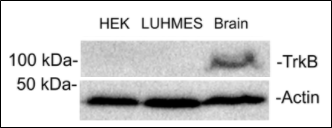 Figure 1 
HEK293: negative control
Whole brain: positive control
LUHMES: Experimental condition
Actin: Loading control.
Subaim 1A: Sortilin is Expressed in Dopaminergic Cells
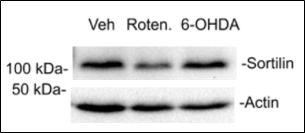 Figure 2 
Lane 1: Vehicle 
Lane 2: 1 micromolar rotenone treatment
Lane 3: 7.5 micromolar 6-OHDA treatment
Actin: Loading control
Subaim 1A: Sortilin is Expressed in Dopaminergic Cells (in vivo)
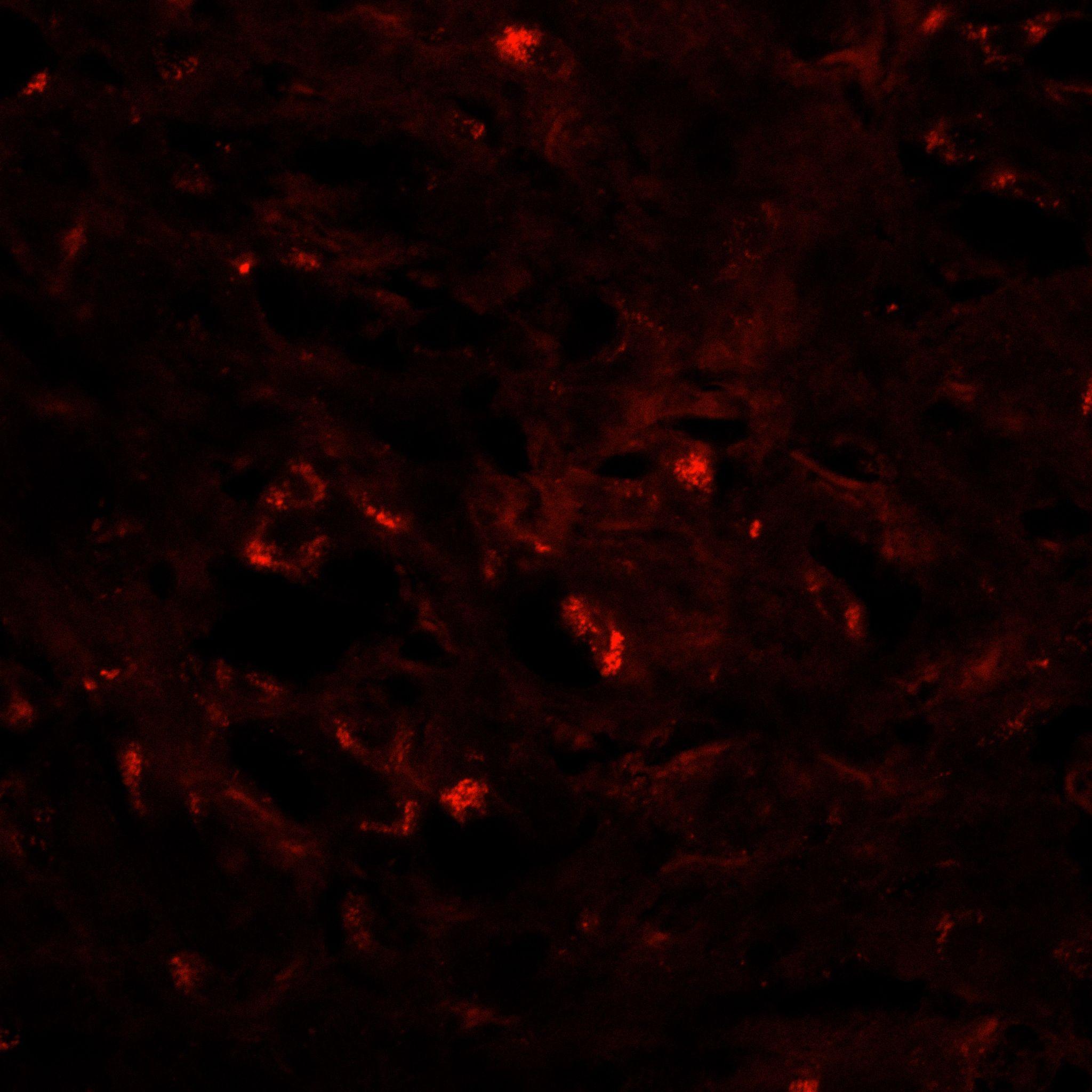 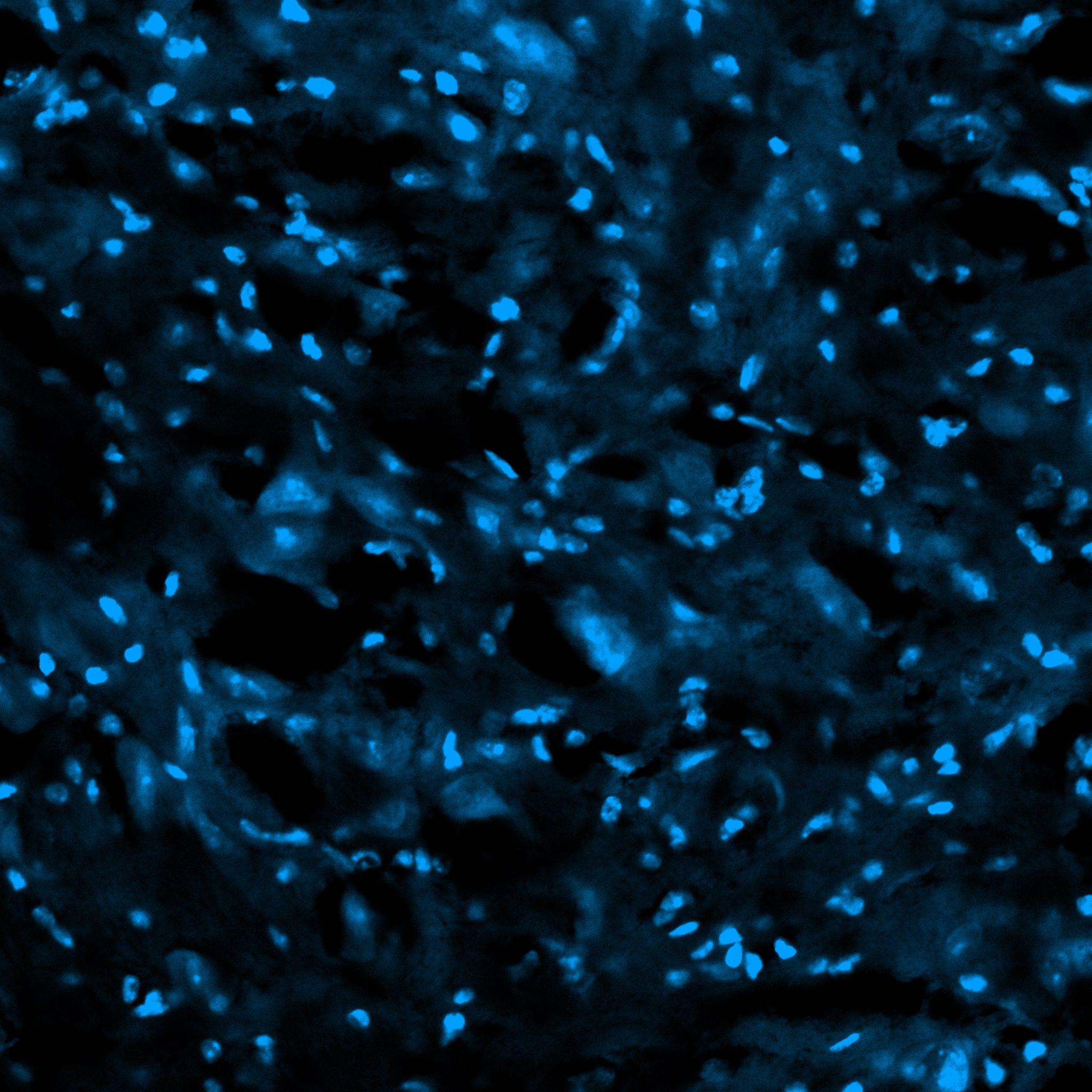 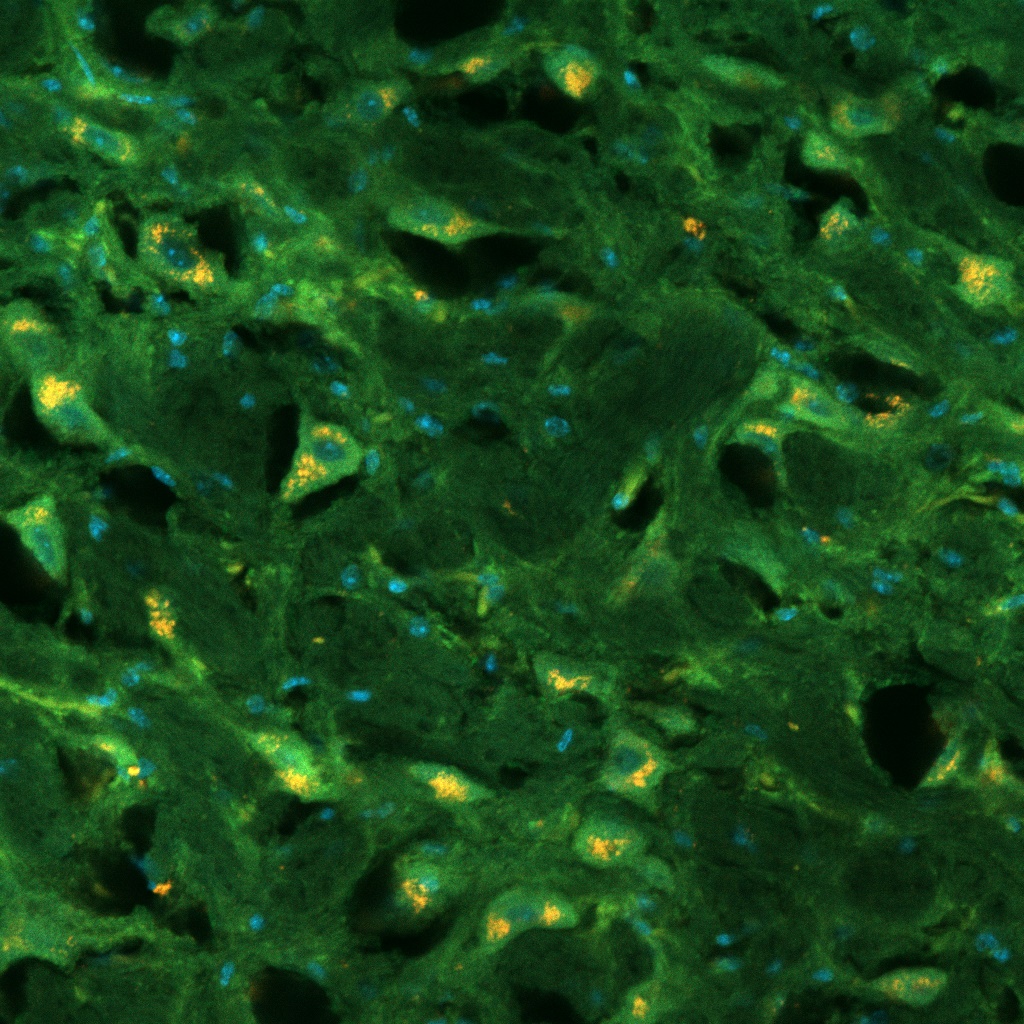 Figure 3B
Red: TH staining
Figure 3A
Blue: DAPI staining
Figure 3C
Yellow: Overlay of staining
Subaim 1B: Rotenone Induces p75NTR Proteolysis
Rotenone induces oxidative stress in cell cultures.
Rotenone serves as a different chemical model of PD.
Rotenone forms Lewy bodies. 
Utilizing a rotenone model improves the integrity of the study and validates the results.
Subaim 1B: Rotenone Induces p75NTR Proteolysis
Figure 4A
Pre-treatment condition of LUHMES cells
Figure 4B
Vehicle condition of LUHMES cells
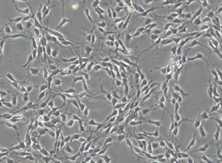 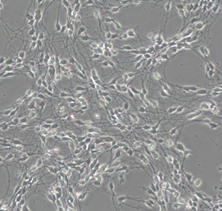 Figure 4C
1 micromolar rotenone treatment of LUHMES cells
Figure 4D
10 micromolar rotenone treatment of LUHMES cells
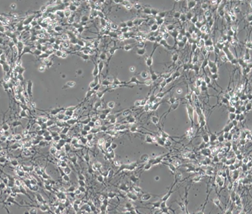 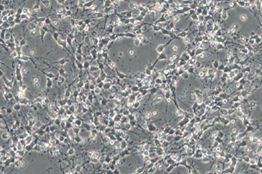 Subaim 1B: Rotenone Induces p75NTR Proteolysis
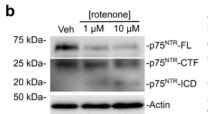 Figure 5
Lane 1: Vehicle
Lane 2: 1 micromolar rotenone treatment
Lane 3: 10 micromolar rotenone treatment
Actin: loading control
Aim Two
Investigating the Effects of p75NTR Signaling on Neurodegeneration Associated with PD
Subaim 2A: Developing a Protocol for Modeling PD in Mice
Wildtype (C57Bl6)
Intrastriatal injections with rotenone and 6-OHDA
Timepoints at 3 weeks, 1 week, and 3 days
Bregma coordinates:
anterior-posterior: 		+0.5 mm
medial-lateral: 		- 1.9 mm
dorsal-ventral:		 +3.5 mm
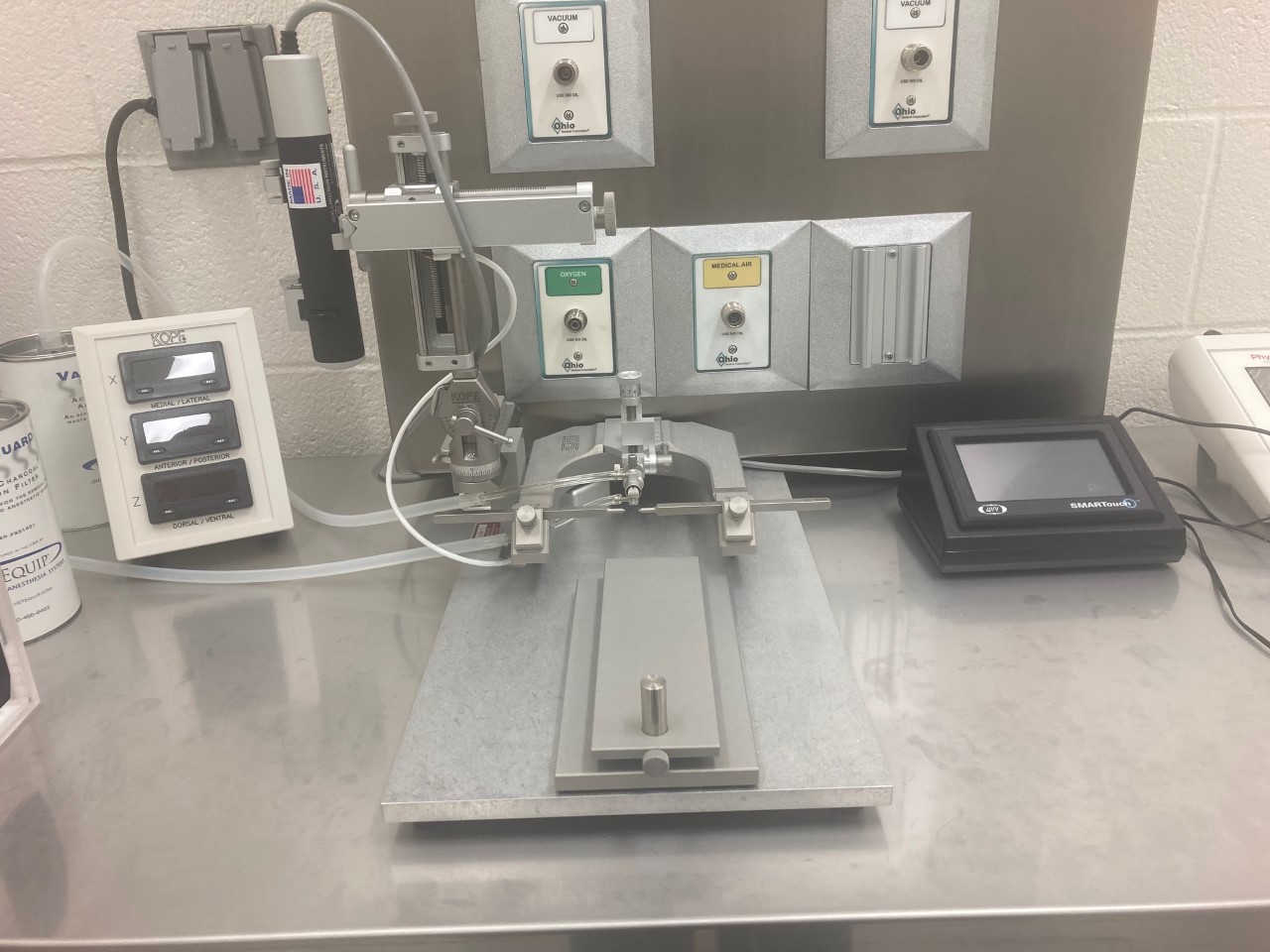 Image source: Stereotaxic rig in the Kraemer lab (surgical suite)
Subaim 2A: Developing a Protocol for Modeling PD in Mice
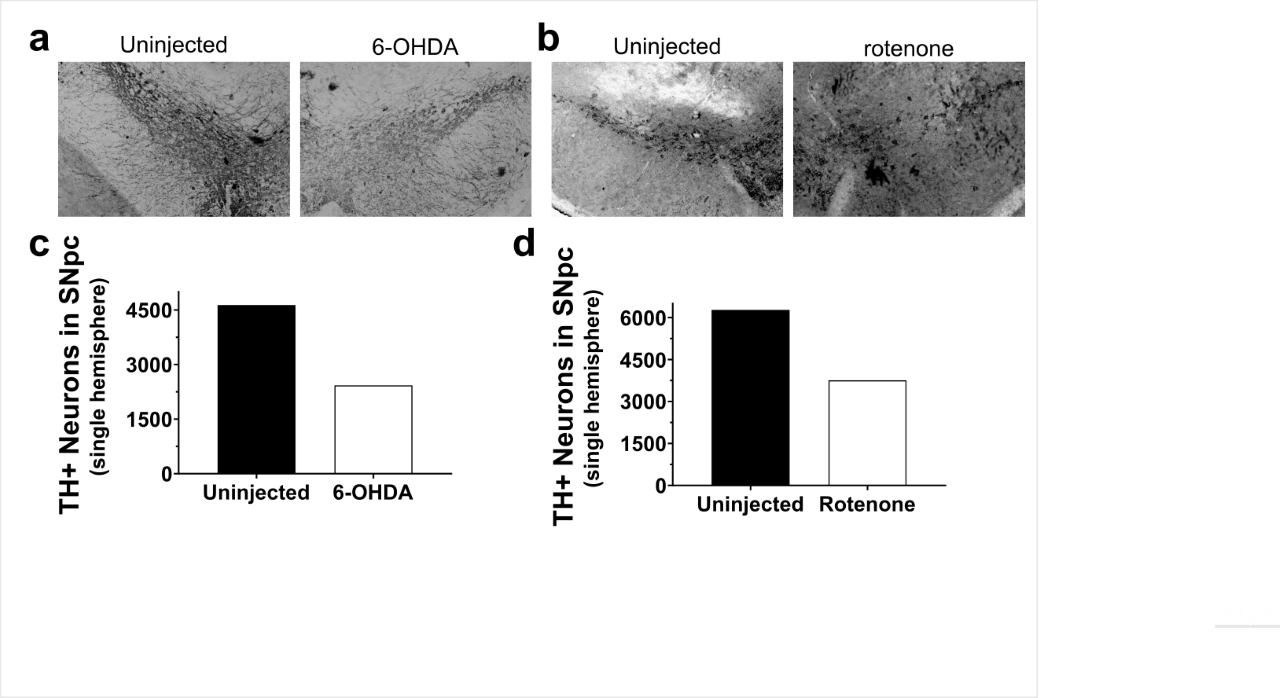 Figure 6
Comparison between uninjected and 6-OHDA injected hemispheres
Comparison between uninjected and rotenone injected hemispheres
Subaim 2A: Developing a Protocol for Modeling PD in Mice
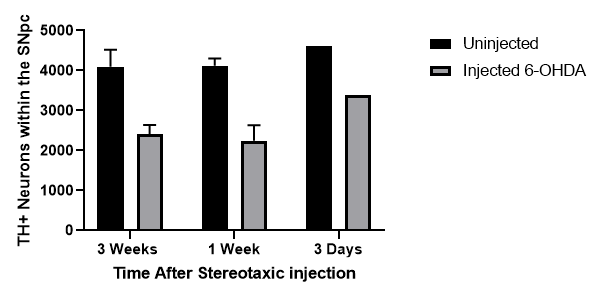 Figure 7
Quantification of TH+ cells 
Studies conducted with 6-OHDA and rotenone treatments
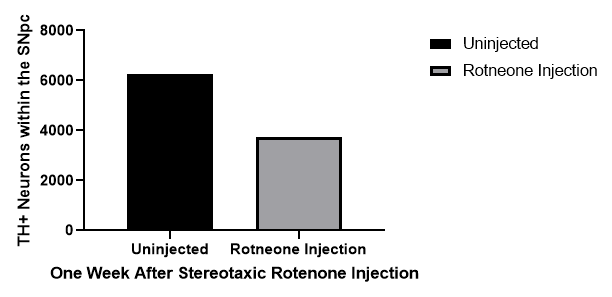 Subaim 2A: Developing a Protocol for Modeling PD in Mice
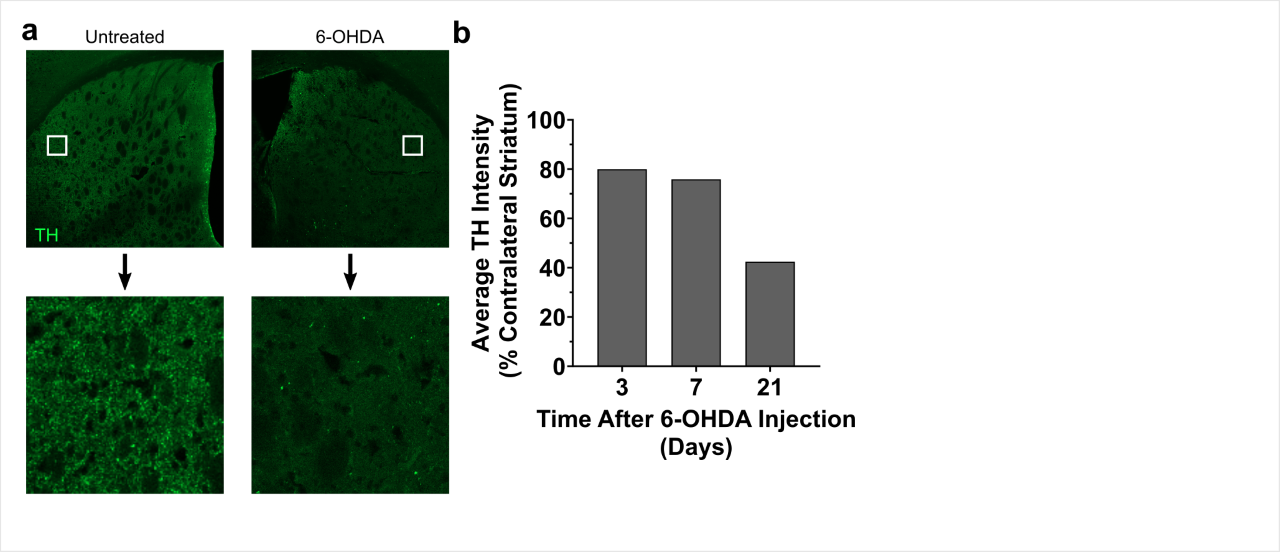 Figure 8
Immunofluorescence TH staining of the striatum.
Subaim 2B: Investigating the Role of p75NTR on Dopaminergic Neurodegeneration
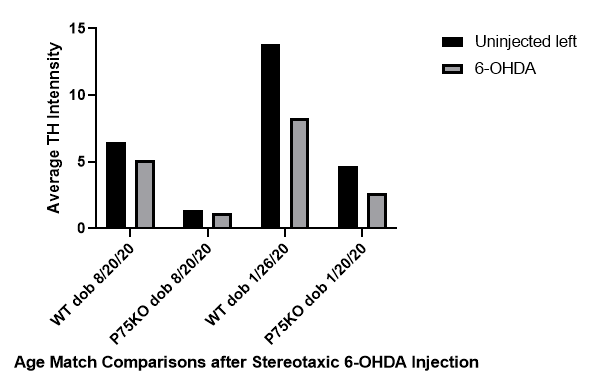 Figure 9
Quantification of the average TH intensity of striatum tissue.
Conclusions from Preliminary Data
The p75NTR co-receptor trkB is not expressed in dopaminergic cells from the ventral midbrain.
The p75NTR  co-receptor sortilin is expressed in dopaminergic cells from the ventral midbrain.
The p75NTR  may contribute to dopaminergic neurite degeneration associated with oxidative stress.
The p75NTR may play a developmental role regulating dopaminergic innervation of the striatum.
Completion of this work will lead to novel insight into the impact of specific p75NTR signaling mechanisms on neurodegeneration associated with PD.
Acknowledgement and Funding
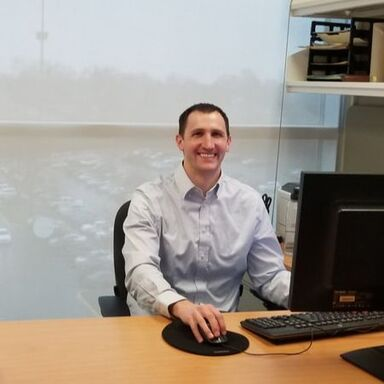 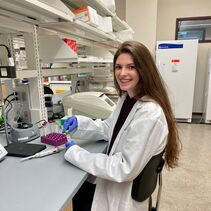 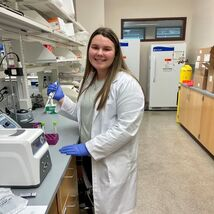 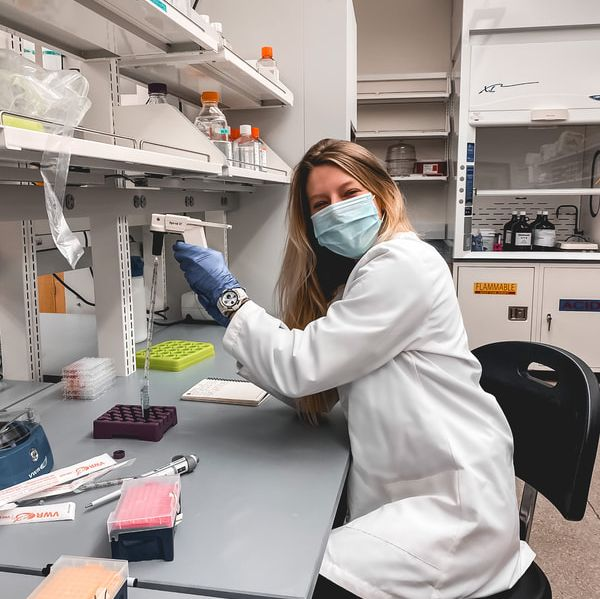 Left: Sarah Sparks
Left: Dr. Bradley Kraemer
Left: Cassidy Spease
Left: Brooke Jackson
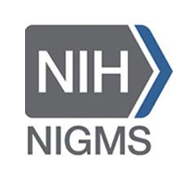 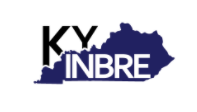 This work was supported by the Kentucky Biomedical Research Infrastructure Network (KBRIN) [ULRF-13-1493C-04 and ULRF-13-1493B-01]; the National Institute of General Medical Sciences NIGMS [8P20GM103436-14], and the Battelle-EKU Science Scholars Program.